За  хляба наш…
Проект на: Алиме Исмаил Джамадан VIIб клас  от
СОУ „Св. Св.Кирил и Методий“, с.Брезница
МЕНЮ
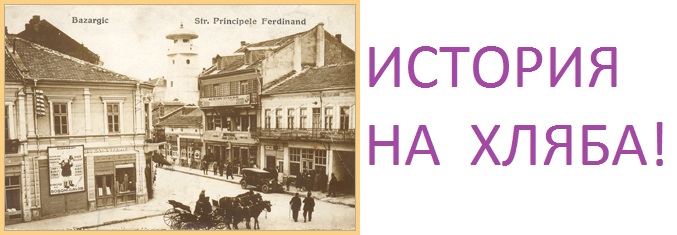 Поговорки,пословици, обичаи с хляба
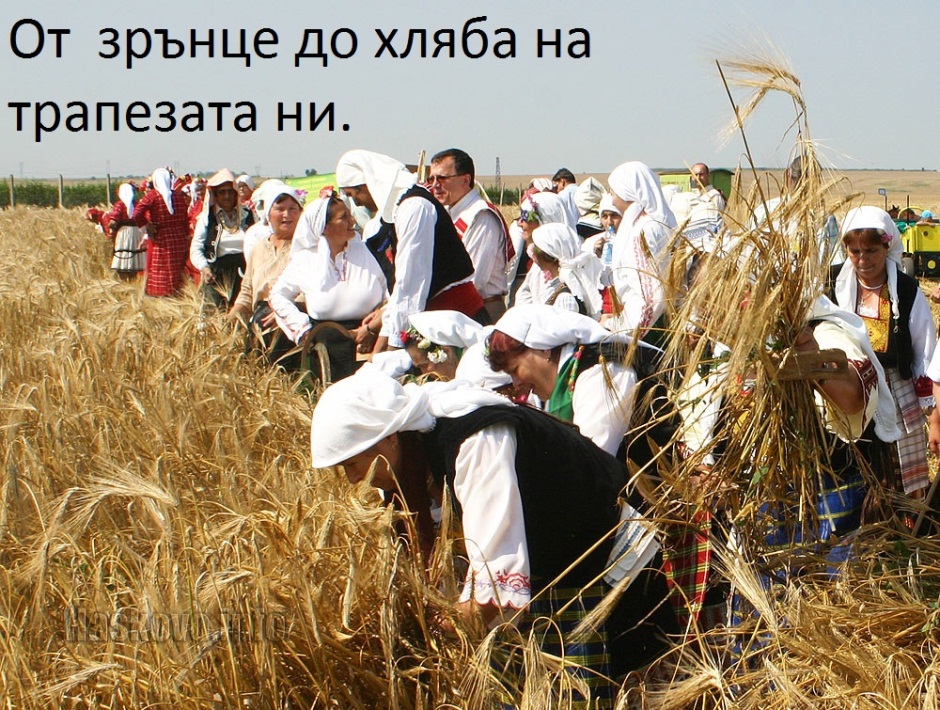 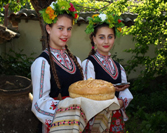 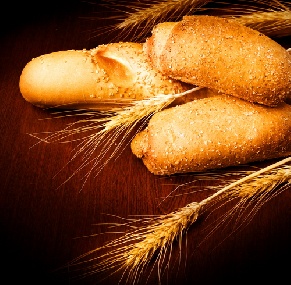 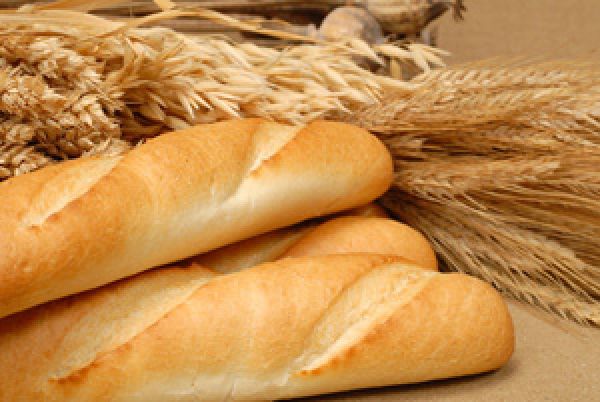 Истинското значение на думата хляб
Любопитно за хляба.
Хлябът  съществува още  от най-ранни  години. Най-старият занаят на Земята е  хлебарството. Първите сведения са от  късната неолитна епоха(от  6000  до  4000  г.пр.Хр). Но  въпреки ранната  поява на хляба той не е бел в това състояние, в което е сега. Има сведения,че  хората  по онова време не са чакали тестото да ферментира а направо са го пекли. А хлебната мая започва да се прилага едва през 19 век.  Всички сме чували израза "Продава се като топъл хляб". Затова пред хлебарите винаги е стоял въпроса как да го направят винаги топъл за клиента. Това е довело до третата технологична промяна при производството на хляб – двойното изпичане.  На определен етап от производствения процес хлебното изделие се замразява шоково,  доставя се замразено до магазина и там се доизпича. Тези обекти са популярни с названието си „горещи точки”. Там хлябът е винаги топъл и прясно изпечен.
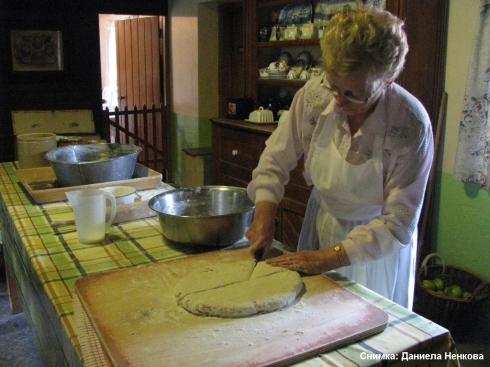 Продължи
Как са правили хляба си нашите баби преди векове, когато не е имало мая и дори магазини. Когато хляба е бил от първостепенно значение за оцеляването на многобройната челяд в българското семейство. Когато всичко потребно се е събирало от къра, полето или  гората. Когато Хляба наш - насъщний е бил СВЕЩЕН.
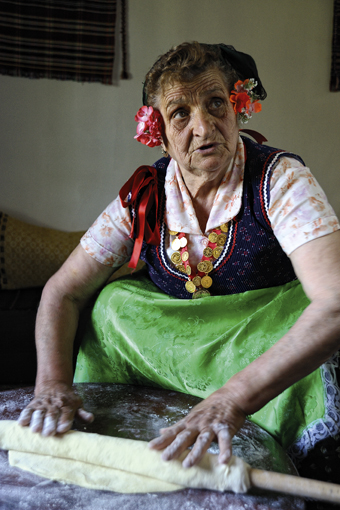 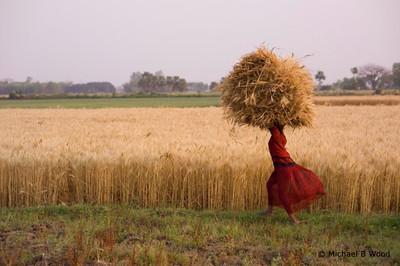 МЕНЮ
Докато се получи  свеж топъл хляб, без който ние не можем  на нашата трапеза са нужни много усилия  и  труд. Тези усилия на нас младите хора не са ни известни , защото  не сме искали да се научим или просто  сме нямали достатъчно време. Позволете ми да Ви  обясня и покажа дългият път, който извървява хлябът докато стигне до нашите трапези.
1.Подготвянето на  почвата  за сеене. Може да  се направи есента или на пролет това зависи от самите нас.
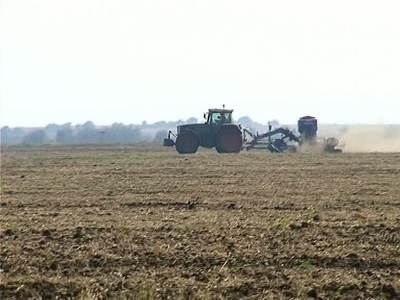 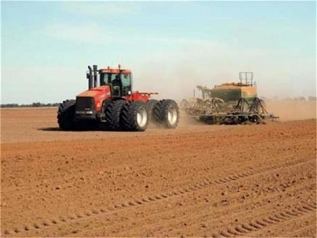 2.Разпръсква се семето по обекта(нивата), но която то ще се развива.
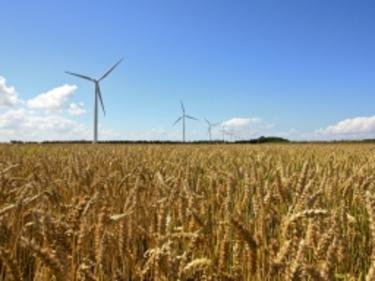 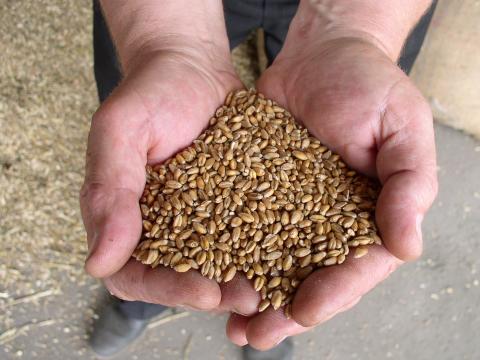 3.През зимата семето пуска коренче и покрито под снежната покривка то се развива малко по малко,на пролет то вече пробива почвата и започва да се развива като едно растение.
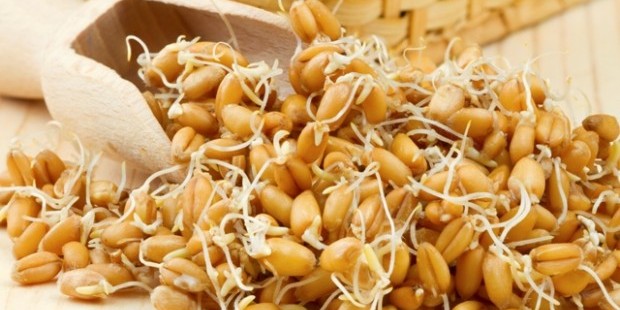 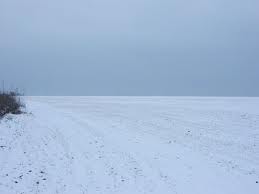 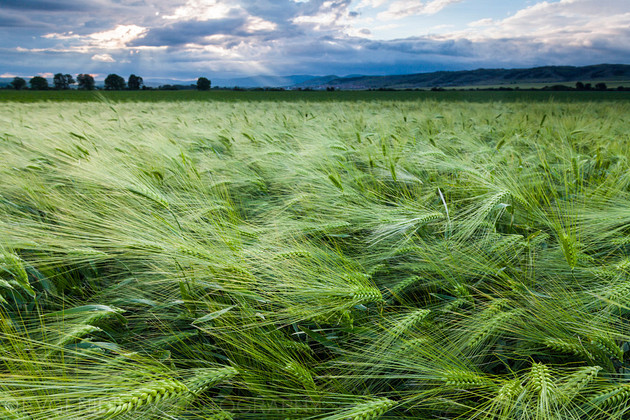 4.През юни/юли  житните класове изсъхват и стават кухи остава само плодът защитен в покривка.Точно тогава започва жътвата.
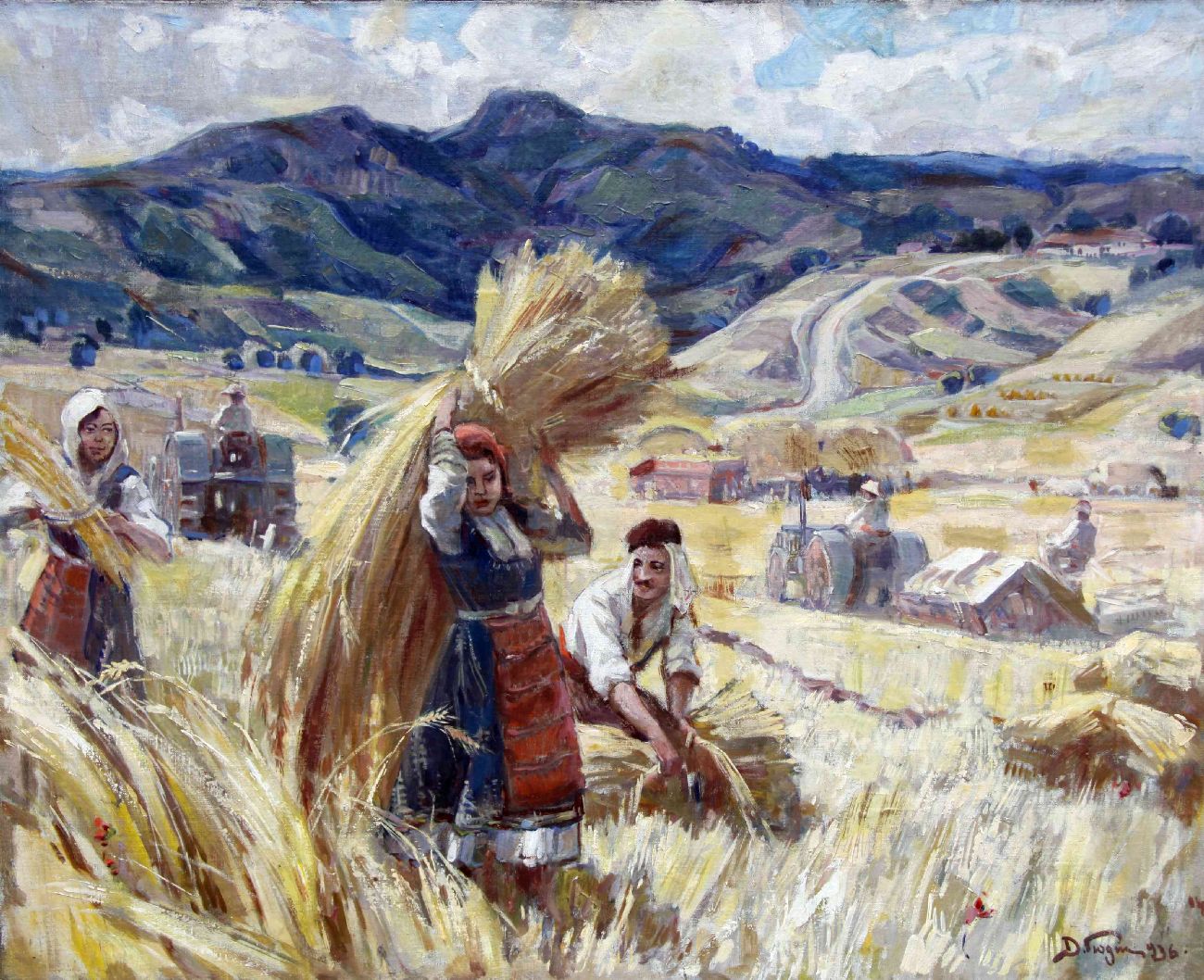 ЖЪТВА
1.Жътвата се извършва с така нареченото пособие сърб показано долу на картинката.Той е остро като нож и по този начин  се  събират самите класове.
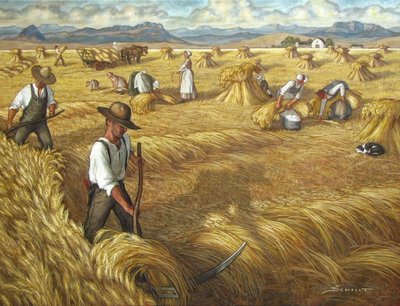 2.Събраните стъбла се събират на снопове.
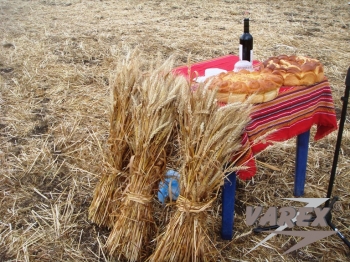 3.Събраните снопове се   събират на огромна купчина и остават да престоят на това място 20 дена.
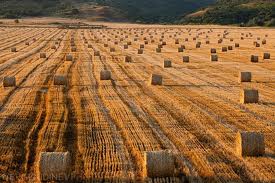 4.След 20 дена отново се отива на полето.Започва да се вършее.Благодарение на вършеенето от растението се изкарва самото зърно ,което служи за приготвянето но хляба.
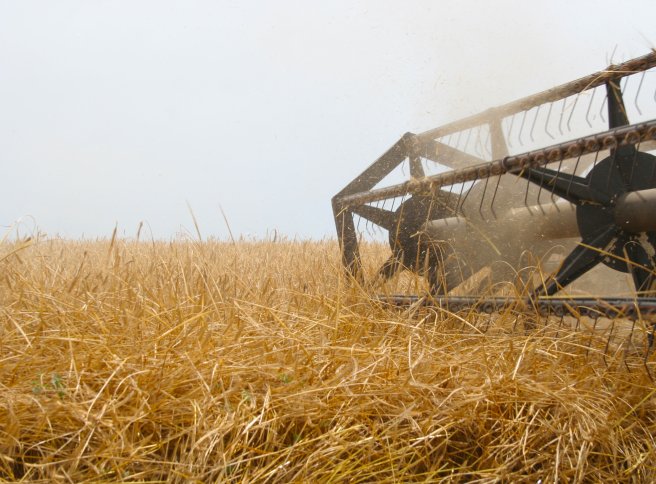 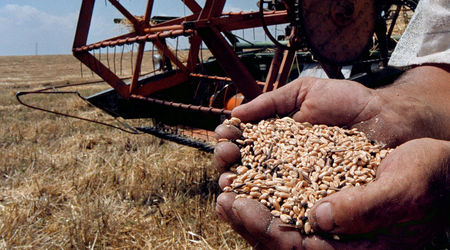 5.След получената зърно идва време това зърно да се смели в мелниците за да се получи брашното ,което ще използваме за приготвянето на хляба.
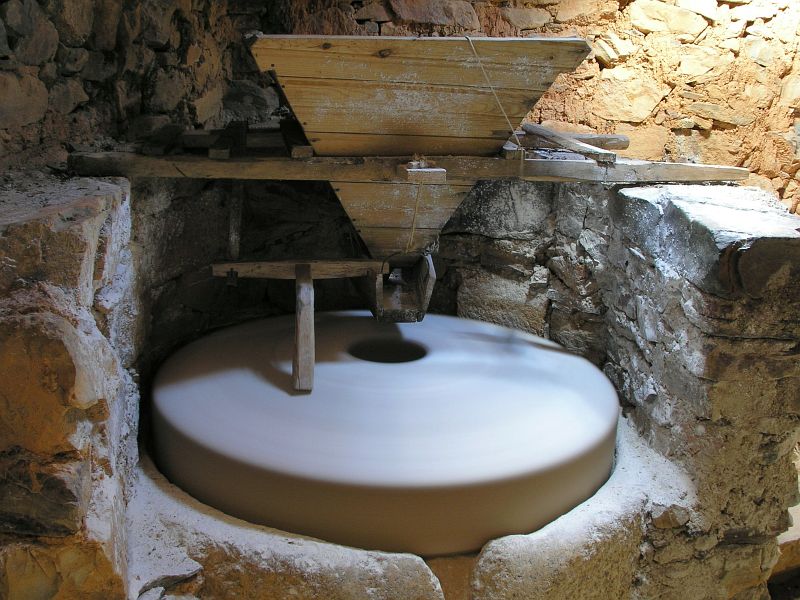 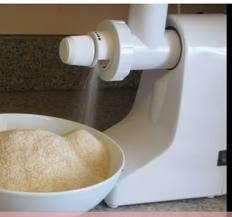 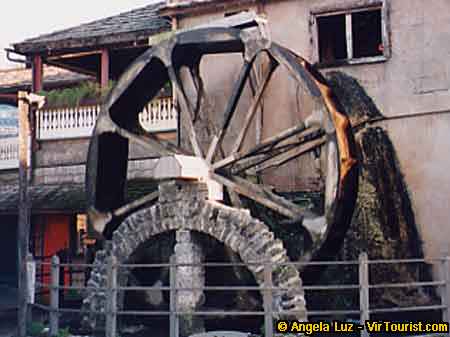 ПРИГОТВЯНЕТО НА ИСТИНСКИЯ ХЛЯБ!
ТУК!
МЕНЮ
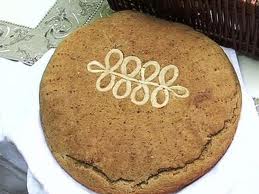 Приготвянето на хляба е занаят,който повечето от нашите баби умеят.Той изисква голям опит,съсредоточеност  и прецизност.
1.В дълбока купа се поставя:едно кубче мая,топла вода и  после започва да се поставя определеното количество брашно.Сместа от водата и брашното започва да става все по-гъста и тогава брашното започва да се меси с ръце.По този начин се получава тестото,което трябва да се остави определено време за да ферментира.
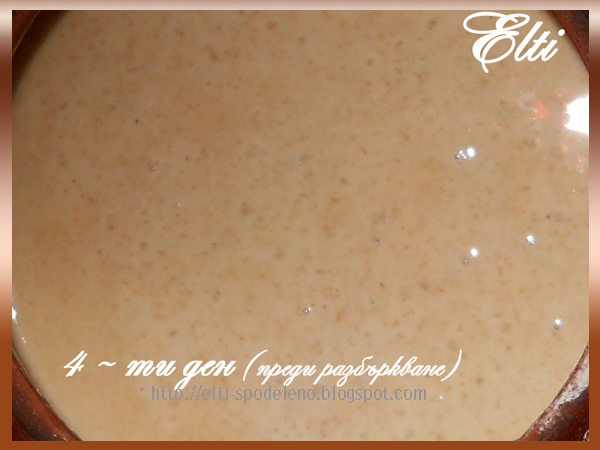 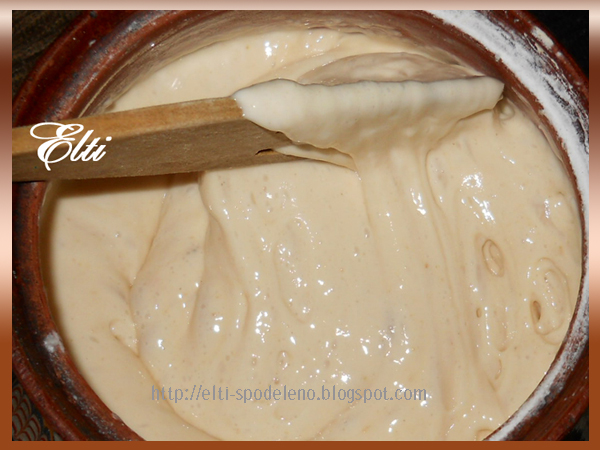 2.След като тестото ферментира се прави в специални форми  и се поставя да се изпече във фурната.
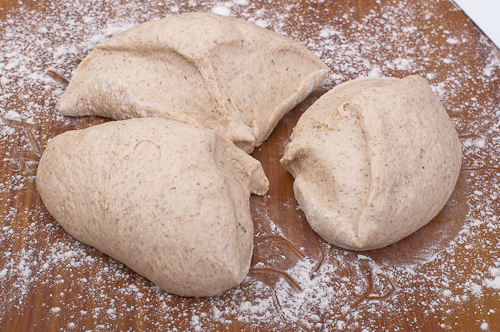 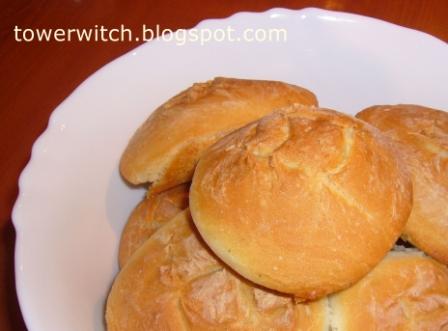 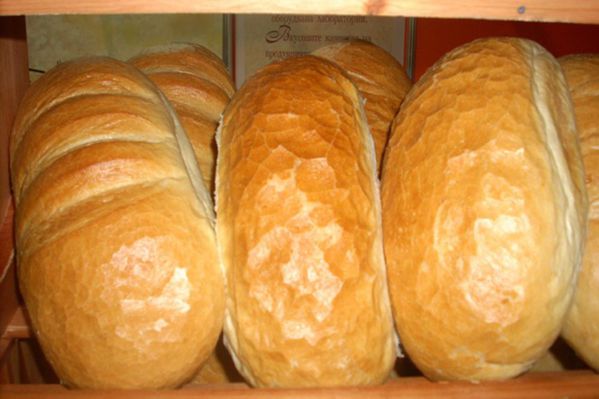 Това е начинът ,по който хляба достига до нашата трапеза.Пътят му е доста дълъг и труден,но когато ние го купуваме от магазина си мислим ,че няма нищо сложно в производството.
МЕНЮ
Във вярванията на българина хлябът е свещен. Той е дар носещ щастие.
Истински грях е да се изхвърли хляб (особено на нечисто място), да се газят трохи. Който нагази в трохи с хляб, ще ослепее. Деца не бива да играят с хляб и тесто. Трохи не се горят, защото „на оня свят с ръка ще бъдат вадени из огъня" или ще „гори житото", и не се метат към вратата, за да не се измете късметът на къщата. Който оставя много трохи след храна, казват „ще храни сираци". Ако лятно време след хранене трохите от трапезата се изтърсват на двора, с тях ще отиде и плодородието на житата и къщата ще остане без хляб. Ако това се прави в зимно време, няма опасност, защото житото вече е събрано в хамбарите.
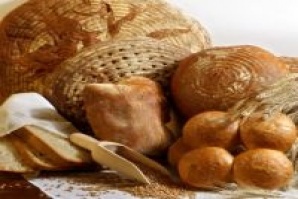 Метафори
МЕНЮ
Създадени са и интересни метафори, Свързани с хляба:- "Горчив хляб" - хляб, получен с тежък труд- "Сладък хляб" - хляб, придобит с оценен от другите труд- "Черен хляб" - символ на бедност- "Топъл хляб" - символ на желание- "Тесто" - символ на потекло- "От добро тесто" - символ на почтеност
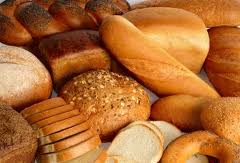 МЕНЮ
Поговорки
1. Хлябът наш насъщен.
2. Умният и насън си изкарва хляба и нейната разновидност
3. Чуждият хляб зъби троши.
4. Давали на циганина царство, а той   питал: ами хляб?
5. Глад не вижда нищо освен хляб
6. Да имаше сирене, щях да надробя попара, ама няма хляб!
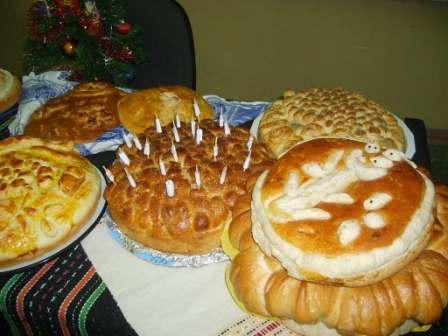 МЕНЮ
За целия си живот човек изяжда около 15 тона хляб. И в това няма нищо чудно - по съчетаване на достъпността и значението за здравето никой друг продукт не може да се сравни с него (освен водата).
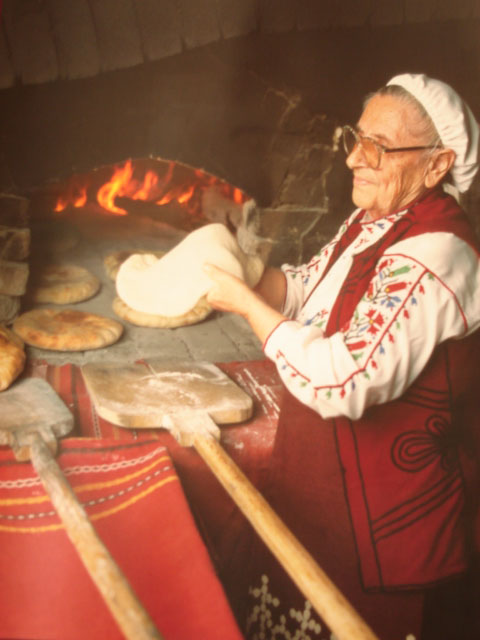 ХЛЯБЪТ Е ЦЕНЕН ИЗТОЧНИК НА:
витамина на младостта Е, PP и витамините от група В, които ни осигуряват бодрост, активна работа на мозъка, защитават ни от умората и апатията;
целулоза, така необходима за нормалното храносмилане и изчистване на организма;
магнезий, желязо и калий, които са нужни за здравото сърце, стресоустойчивостта и профилактиката на анемията.
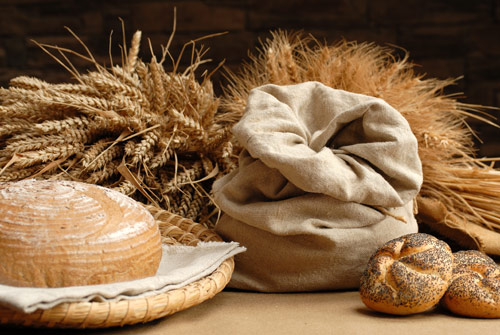 МЕНЮ
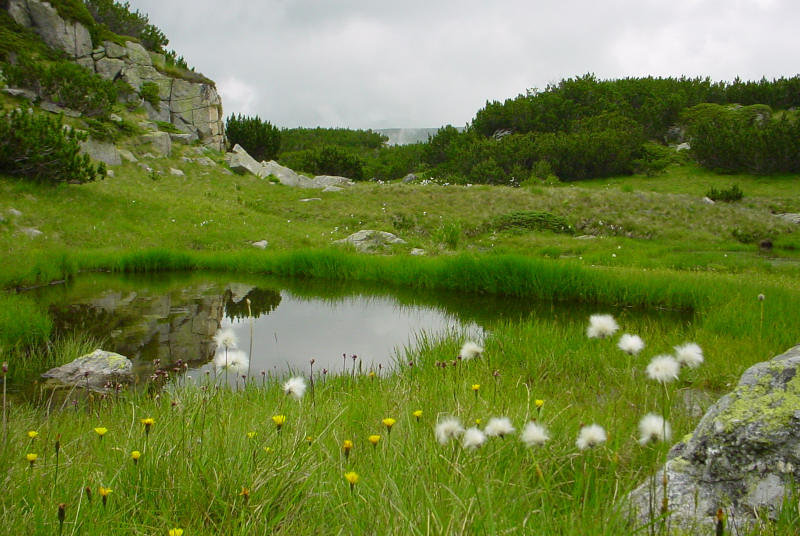 Може би няма друга страна,която да отдава такова голямо значение на хляба от България. Защото ние хората от България не приемаме хляба само като хранителна добавка, от която имаме нужда а го приемаме като нещо ценно, нещо свещено от историята на България. Но и всяка държава колкото и да се опитва няма да може да пресъздаде вкуса на хляба, който пресъздава България. Защото ние слагаме още нещо към рецептата за хляб, ние слагаме любов и уважение към самия хляб.
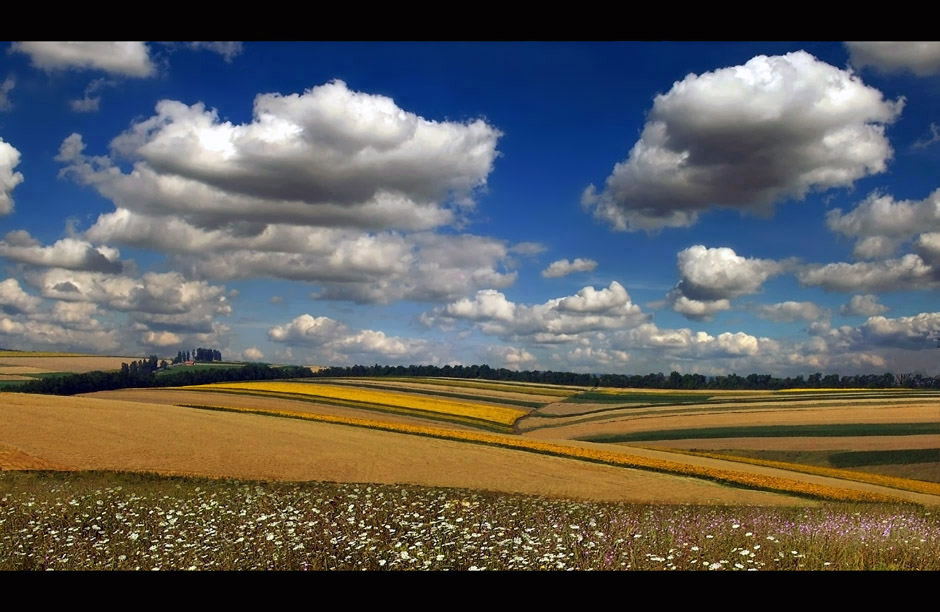 Добруджа-житницата на България. Това е място, което заема част от страната ни България. Това е мястото,където се прави най-много хляб в страната ни. Няма място като Добруджа, което да произвежда по-качествен хляб  от този.
По един необикновен начин ние българите сме свикнали да не сядаме на трапезата без хляб. Това нещо е вкоренено в нашата история и просто не можем да го премахнем.Хлябът е и свещен,защото се използва в много от празниците,в които е задължителен.Това са Коледният и Великденският козунак. Той е метафора на добро поведение и гостоприемство и затова се казва, че ние посрещаме гостите си с хляб и сол.
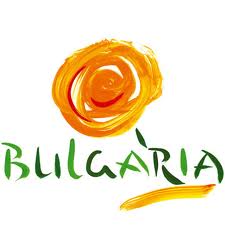 За хляба наш… нека направим всичко, което е необходимо, за да запазим историята на българският свещен хляб! И правенето на специалния български хляб да продължи с векове!
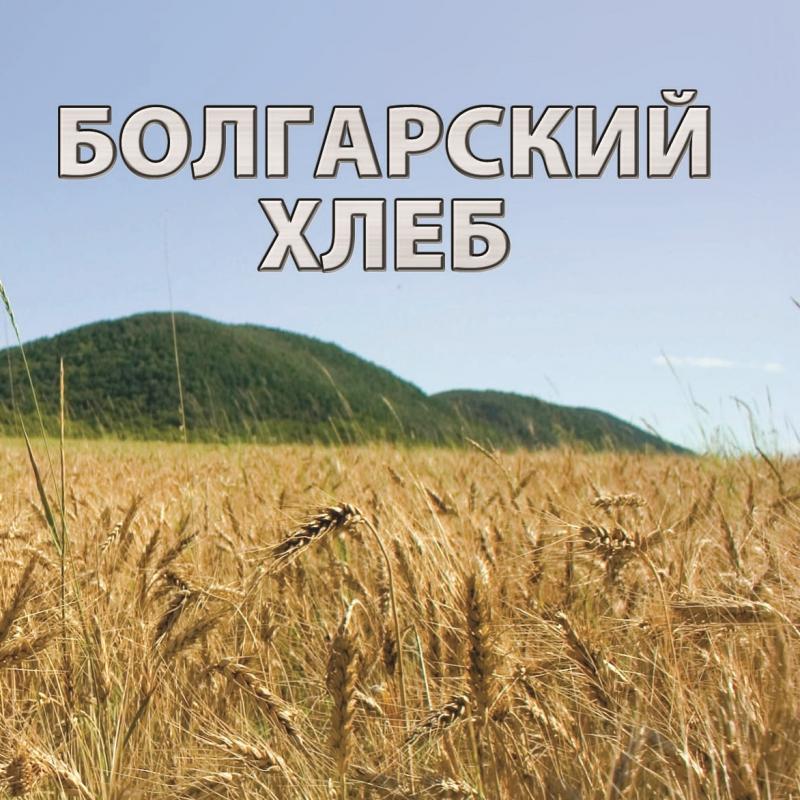 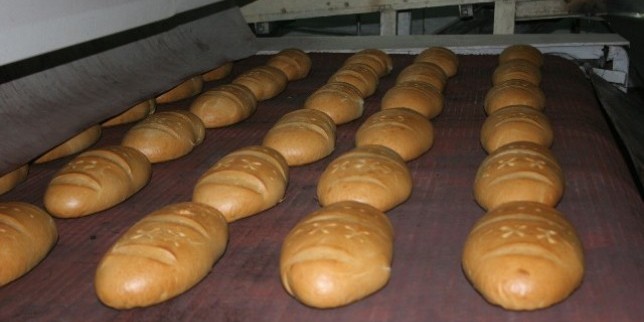 НЕКА ВО ВЕКИ ВЕКУВА БЪЛГАРСКИЯТ ХЛЯБ!